MRA’S FUTURE PLANIn 2022
Presented by:
Daw Sabei Aung  – Director 
Nielsen Media Myanmar Ltd.,
Education Committee
Tasks- Arrange trainings,  Publish research articles,  Give awards and grants to research scholars,  Connect and cooperate with educational associations to exchange industry information ,  Hold seminars and workshops.

Contributed for Myanmar Statistics Forum, November 2018
Basic Concept of Research Training, August 2019 
ESOMAR Training - Master Class (24th October 2019)

ESOMAR Training- University of Georgia (2022)
Knowledge Sharing – ‘‘Let’s Talk’’ program by MRA team(Bimonthly)Under Planning
MRA’s Education Committee Future Plan in 2022
Principles of Market Research Course
WHAT YOU’LL LEARN……
Anyone interested in strengthening their core skills in market research (new and mid-level)
Experienced market researchers in search of a quality continuing education resource
Marketing and product managers and others who interact with the market research function who want to develop a solid foundation in the discipline.
WHO SHOULD ATTEND?
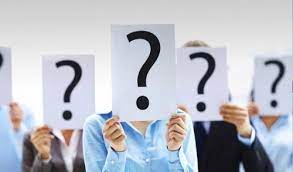 The course is organized into 13 topics:
Introduction to Market Research and the Research Process
Market Research Design and Data Identification
Sampling in Market Research
Qualitative Market Research
Quantitative Data Collection Methods
Measurement and Questionnaire Design
Introduction to Data Analysis
Advanced Analytic Techniques
Working with Secondary Data: Syndicated and Big Data
Communicating Research Results
Global Market Research
Emerging Methods and the Future of Market Research
Ethical and Legal Issues in Market Research
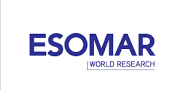 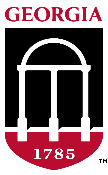 COURSE INFORMATION
Enroll at any time.
Complete the course's five required graded components within 12 months.
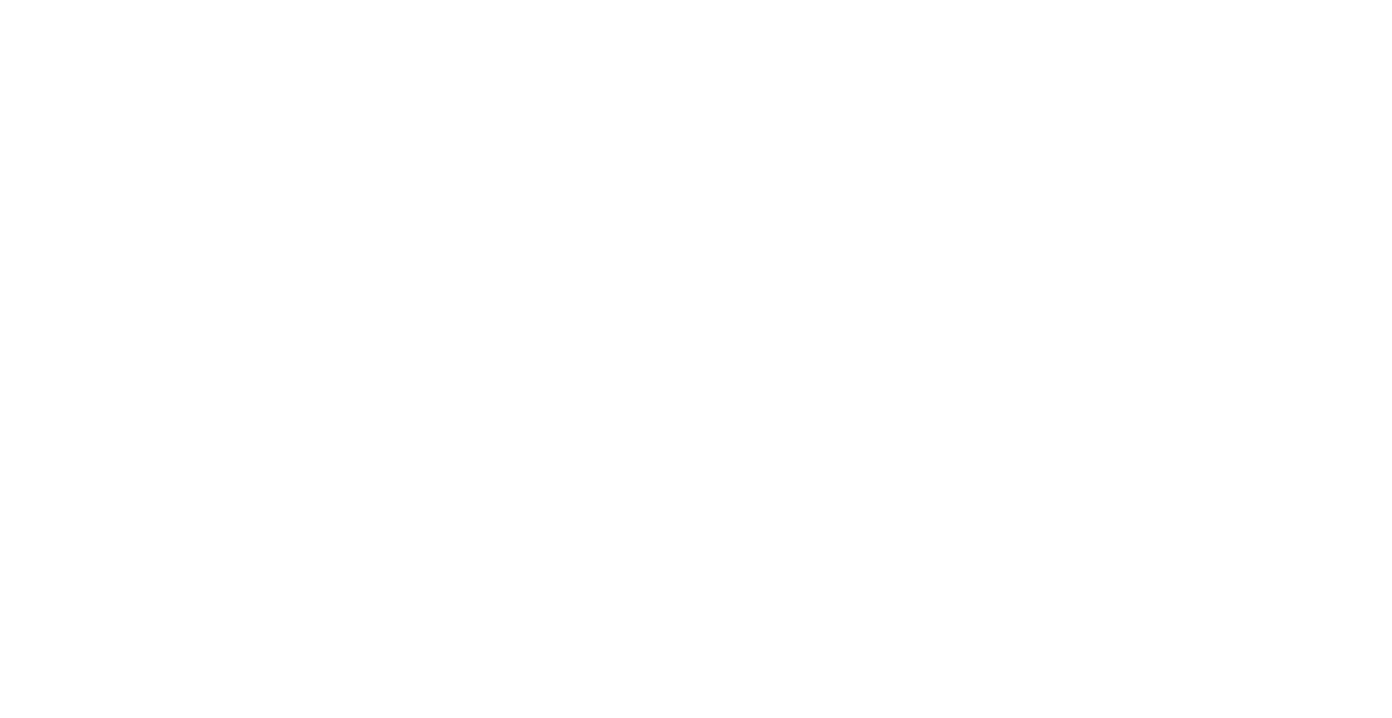 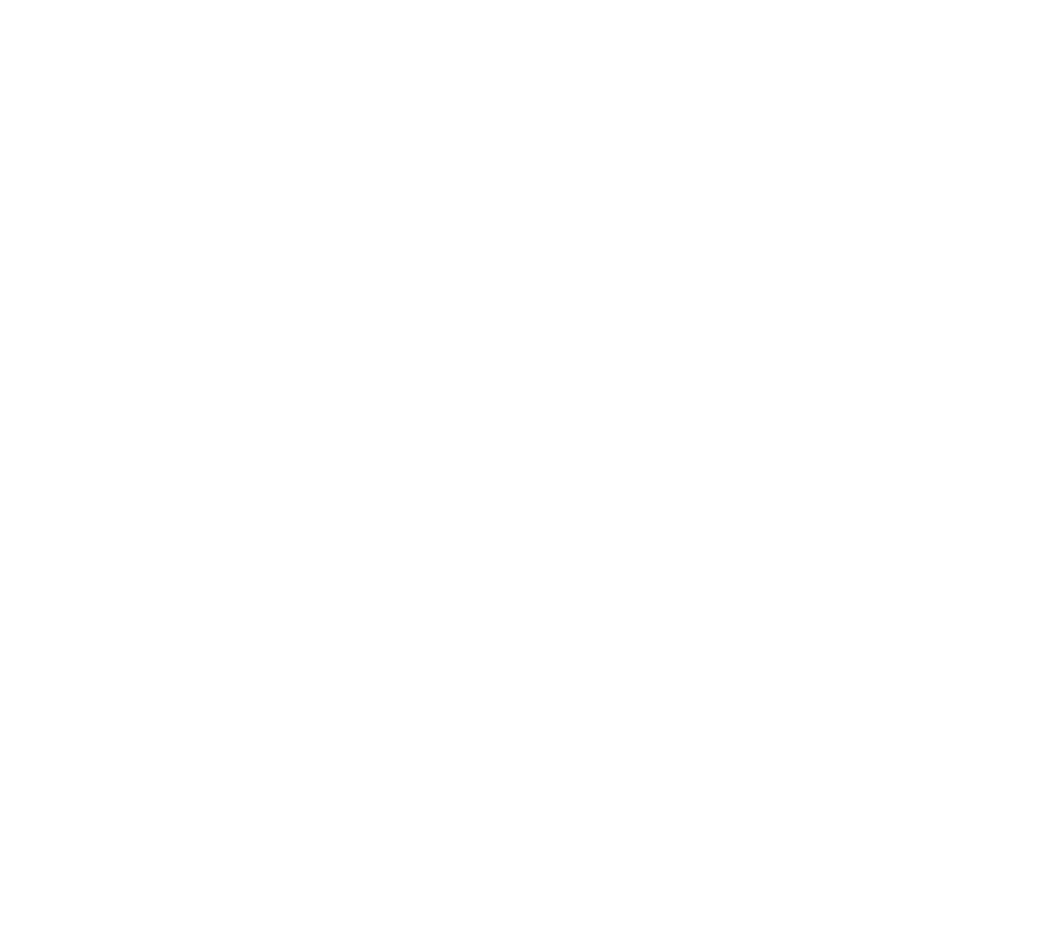 WHO CAN APPLY?
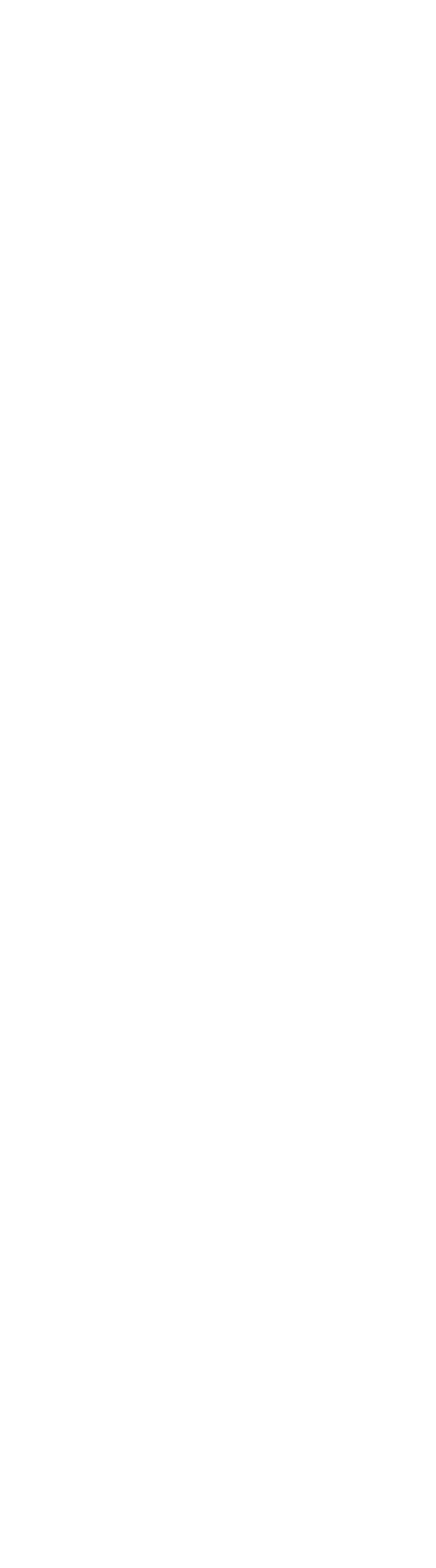 ANY MRA Membership
*Note: Will have a exam test to apply it.
WHO WILL PAY?
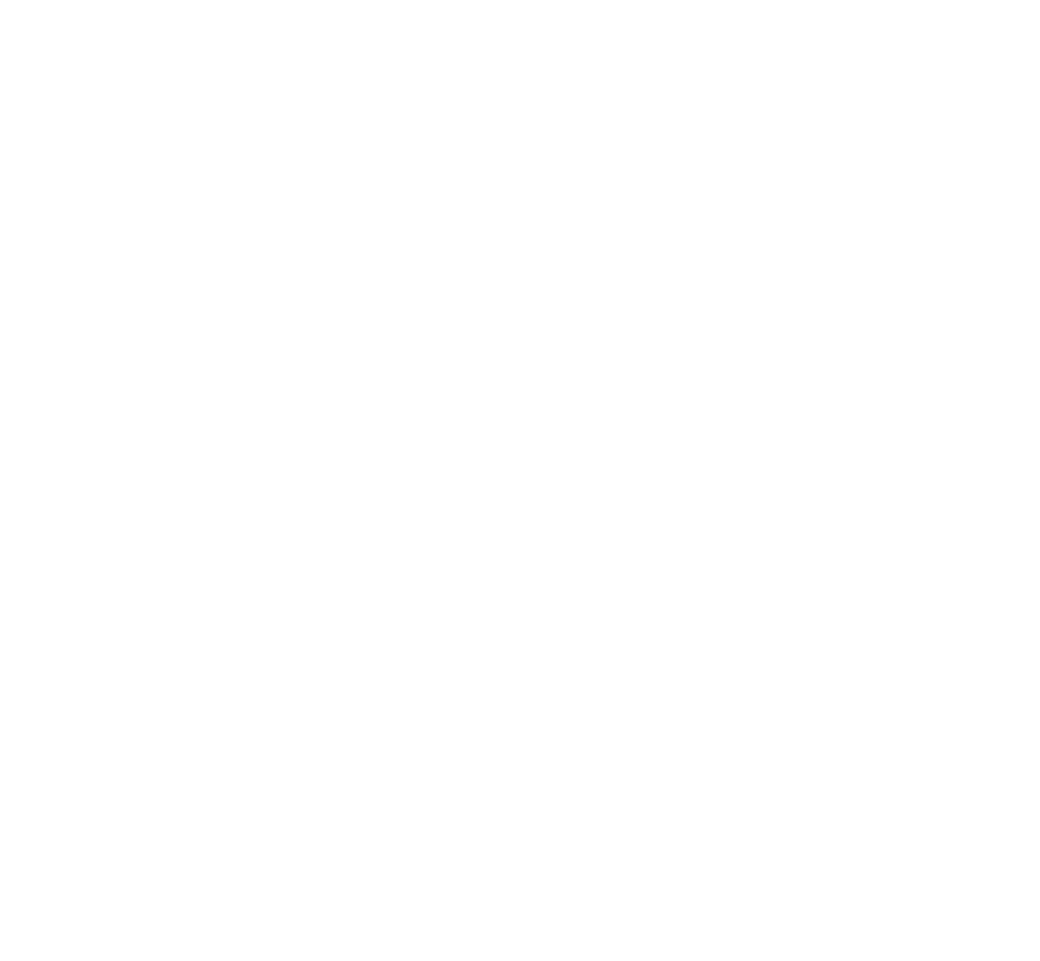 MRA will pay
‘‘Let’s Talk’’ PROGRAM BY MRA
WHAT WE’LL DISCUSS
Current situation of Myanmar Market Research Industry
Discuss about Myanmar Business Market Research Situation (Before Vs During COVID)
Discuss about Myanmar Media Market Research Situation (Before Vs During COVID)
Discuss about Myanmar Consumer Market Research Situation (Before Vs During COVID)
Discuss about Myanmar Retailer Market Research Situation (Before Vs During COVID)
WHO SHOULD PARTICIPANT?
Anyone interested in market research industry
Experienced market researchers in search of a quality continuing education resource
Marketing and product managers and others who interact with the market research situation who want to develop market research industry
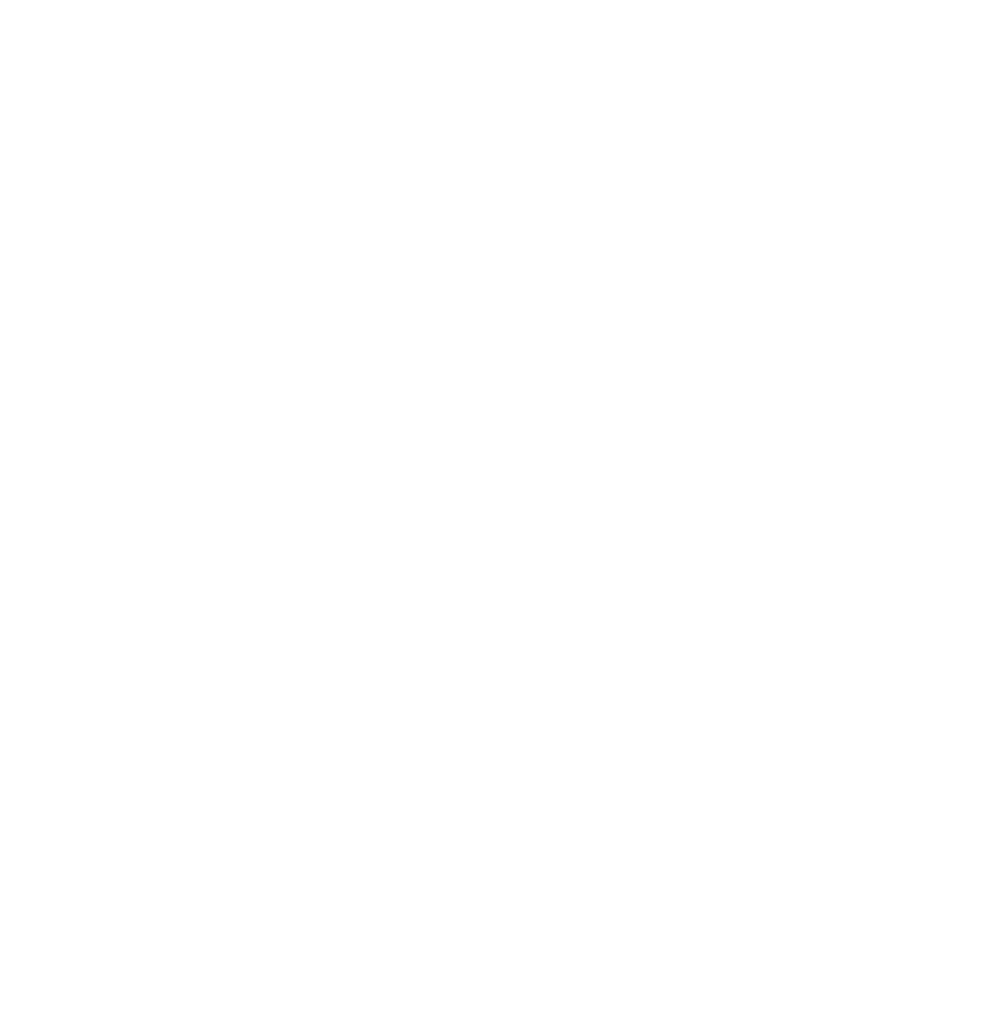 WHO CAN PARTICIPANT?
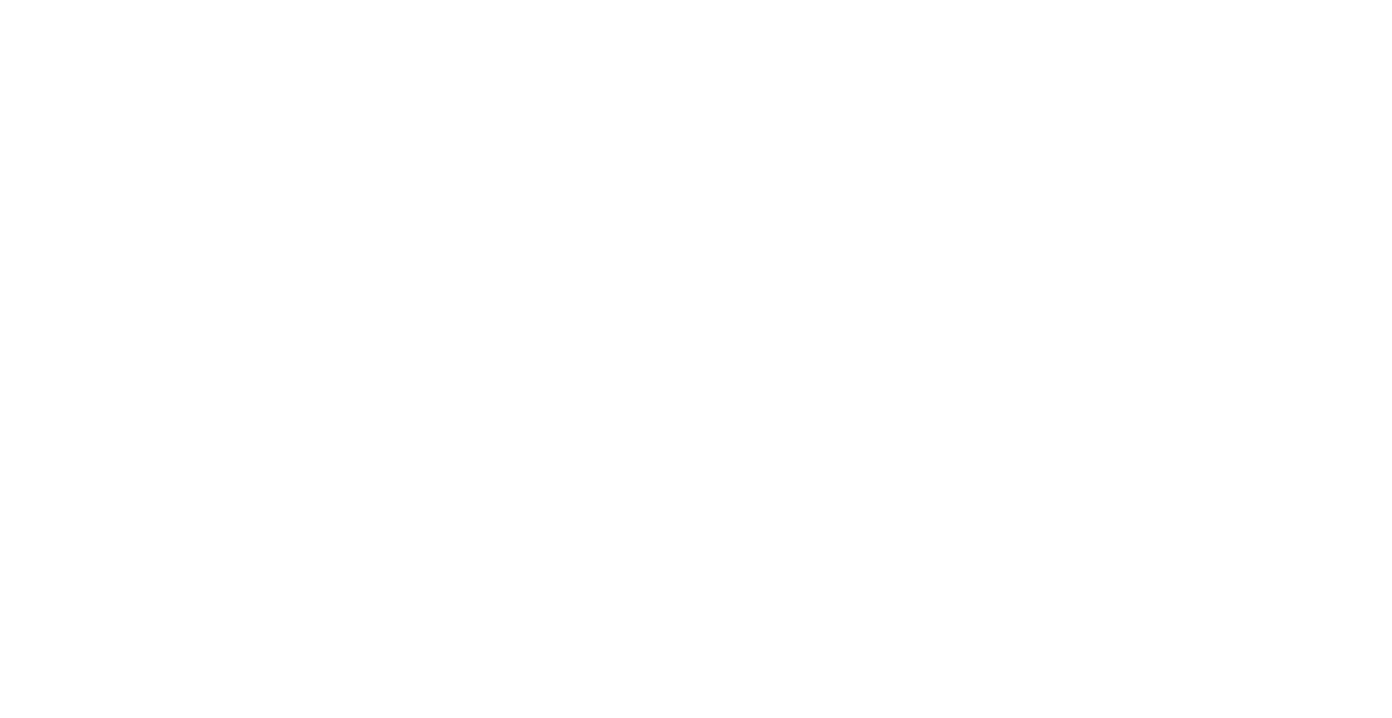 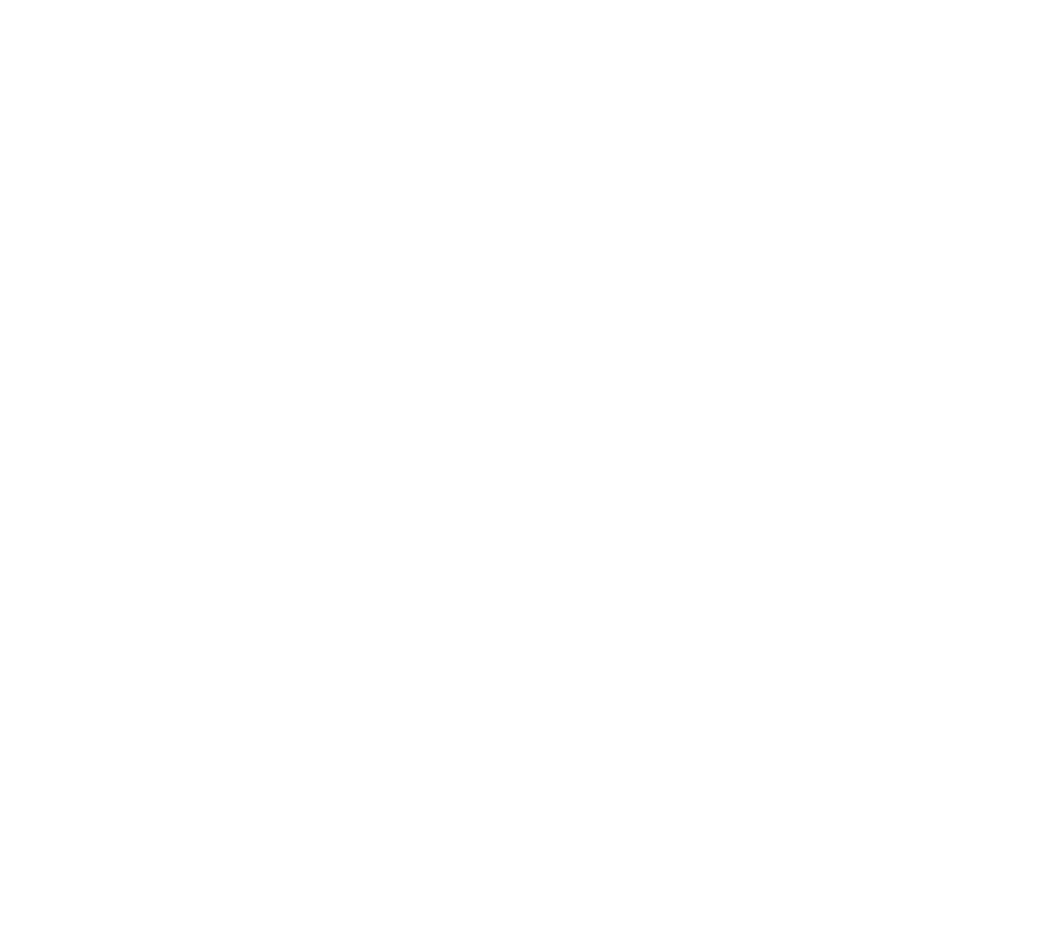 ANY MRA Membership
Thanks for your time!